Дифференциация С – Ш в слогах и словах
Разработчик: 
учитель – логопед МБОУ СОШ № 182г. НовосибирскаГоршкова Марина Николаевна
Добрый день!
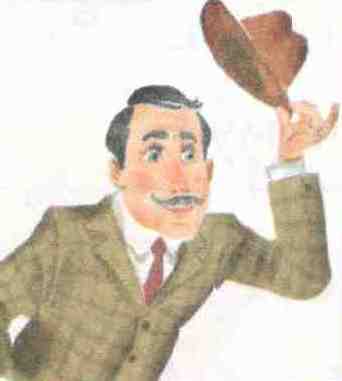 Здравствуйте!
Вас приветствуют наши новые друзья
Шерлок Холмс
доктор Ватсон
«Зашумленные картинки»
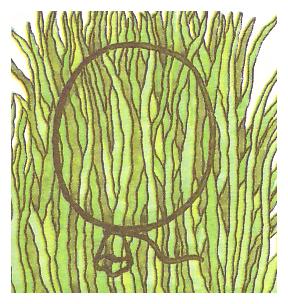 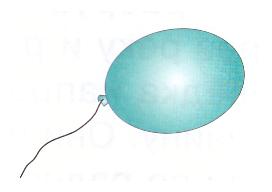 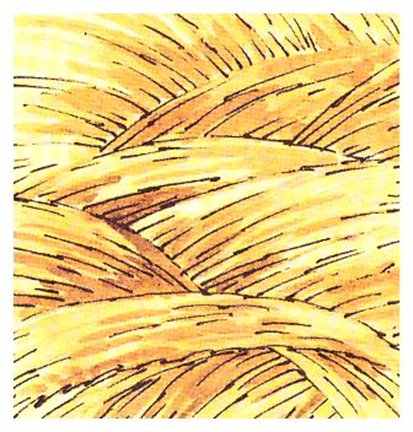 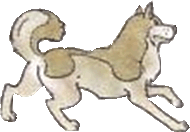 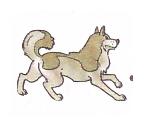 Артикуляция и звучание звуков Ш – С
С –согласный,  глухой, твердый, произносится только при помощи шума без голоса
Ш –согласный,  глухой, всегда твердый, шипящий, произносится только при помощи шума без голоса
Ша – ша – ша как Пеппи хороша.
Шо – шо – шо пою я хорошо.
Шу – шу – шу день пляшу. 
Шу – шу – шу чулочки и носочки ношу.
Са – са – са я скачу три часа.
Сы – сы – сы  у Холмса усы.
Со – со – со у машины шуршит колесо.
Су – су – су заплету косу.
«Осенний лес»
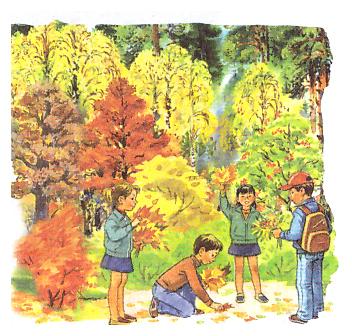 Что в лесу на букву Ш?

Что у нас в лесу на букву Ш?Это шишка шлёпнулась, шурша.Шмель и шершень шумно шарят в кашке.Шебуршат в шиповнике букашки.Что ещё в лесу на букву Ш?Шум и шорох возле шалаша.Ну а если полон рот морошки –Широежки и шороконожки!    Михаил Яснов
Физкультурная минутка«Матрёшки»
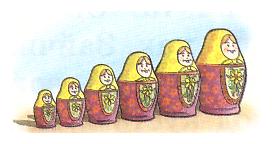 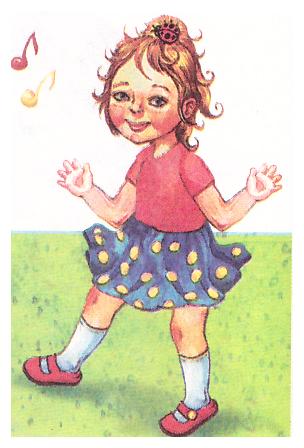 Рефлексия
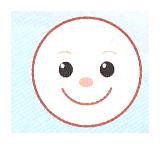 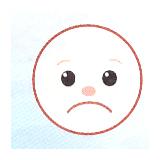 До свидания!
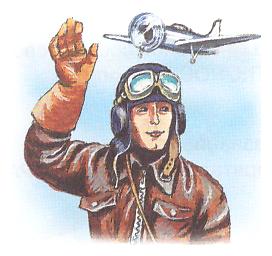 До новых встреч!
Список литературы из которой взяты картинки:
Времена года. –  М., 2010. – 64 с.
Денисова Д., Дорожин Ю Развитие речи у малышей . –  М., 2009 . – 16 с.
Жукова О.С. Букварь. –  СПб., 2005. – 144 с.
Жукова Н.С. Уроки логопедии. Исправление нарушений речи . –  М., 2007. – 120 с.
Косинова Е.М. Учимся правильно говорить. – М., 2008. – 120с
Лебедева И.Л. Трудный звук, ты наш друг! Звуки Р, Рь. – М, 2008. – 30 с.
Лебедева И.Л. Трудный звук, ты наш друг! Звуки С, Сь – З, Зь. – М, 2010. – 30 с.
Матвеева Н.Б. и др. Живой мир. –  М., 2012. – 96 с
Мезенцева М. М. Логопедия в картинках . –  М., 2011. – 192 с.
Сынбулатова Ф.Ш. и др. Букварь . –  Уфа, 2010. – 152 с.